Is there a Pill that Can Delay Aging?
Stephen B. Kritchevsky, PhD
The Sticht Center on Aging
Projected Increases in Medicare Expenditures
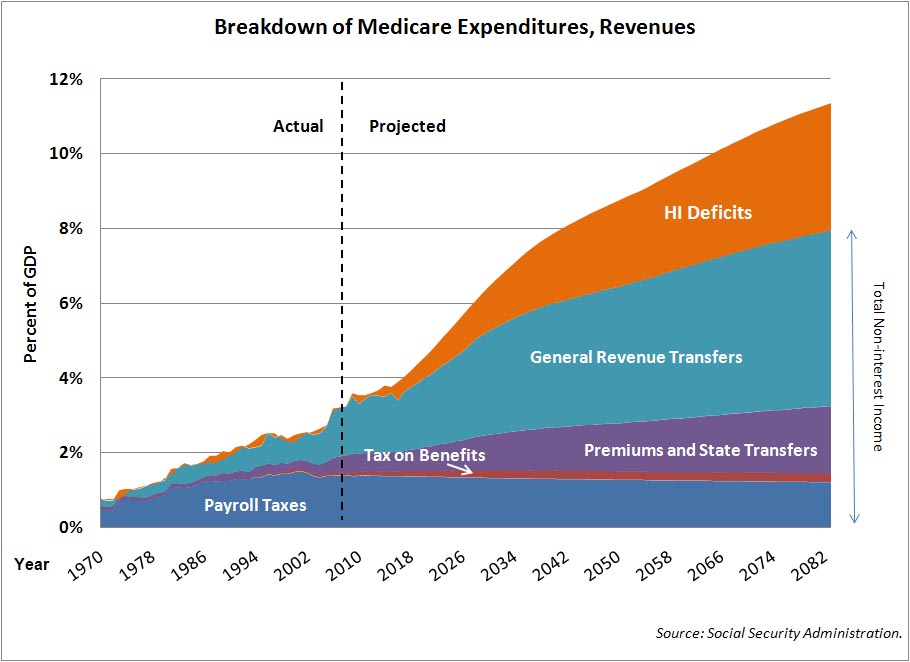 Age Itself is the Strongest Risk Factor 
for Age-Related Diseases
100000
10000
1000
Deaths per 100,000 per year
100
Heart disease
Cancer
10
Stroke
Emphysema
1
Pneumonia
Diabetes
0
Accidents
15-24
25-34
35-44
45-54
55-64
65-74
75-84
85+
Kidney disease
Alzheimer’s
[Speaker Notes: Slide had 2 titles before, I removed one to simplify…]
Strategies for an Aging Society
CURRENT
Delay a specific disease through controlling specific risk factors
Good for the one disease
BETTER
Delay aging 
by targeting basic molecular processes of aging
Delay multiple age related diseases
[Speaker Notes: Aging here to stay and circular]
What Do These Have in Common?
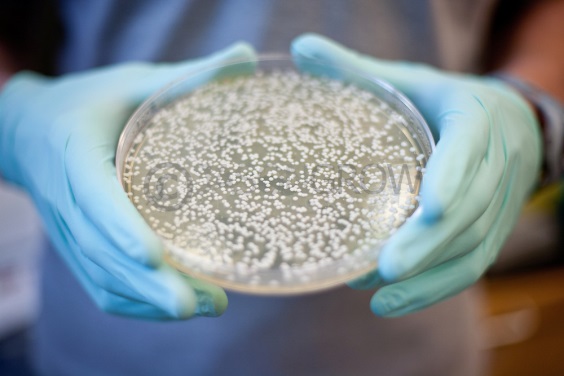 Nemotode
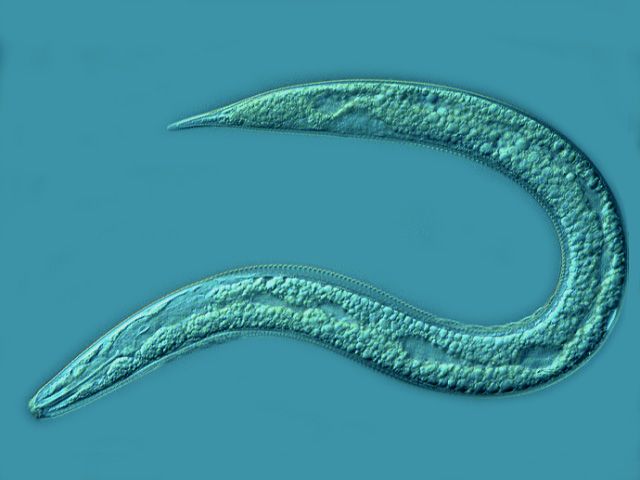 Fruitfly
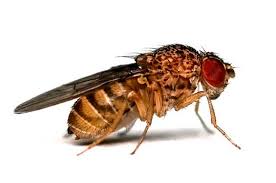 Yeast
Identify long lived individuals / species
Tease out the underlying biological pathways that explain longevity
Find chemical compounds (drugs) that target these pathways
Does giving these compounds to animals lead to increased life span?
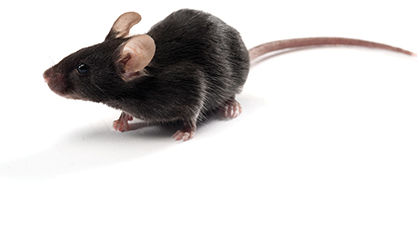 Mouse
Interventions Testing Program Successes
Some failures: Resveratrol, Simvastatin, Curcumin
Strategies for Testing ‘Anti-Aging’ Drugs
Change in
Cellular Gene
Expression
Retard Emergence
Of Age-Related 
Disease
Extend
Life Span
Changes
In Mortality Assoc.
Biomarkers
Slow Age-Related
Physiologic
Degeneration
Lower Mortality
 Rate
Change in
Cellular 
Physiology
FDA Interest
Time
Expense
Salience
Targeting Aging with Metformin (TAME)
A study to prevent the emergence of age-related disease
Executive Committee:  Nir Barzilai, Jill Crandall, Mark Espeland, Stephen Kritchevsky
Why Metformin?
It modulates critical pathways in the biology of aging so it can be used to target aging to delay or prevent disease
It has been used safely for over 60 years
It is available as generic drug and is inexpensive. 
Human data suggests broad anti-disease effects.
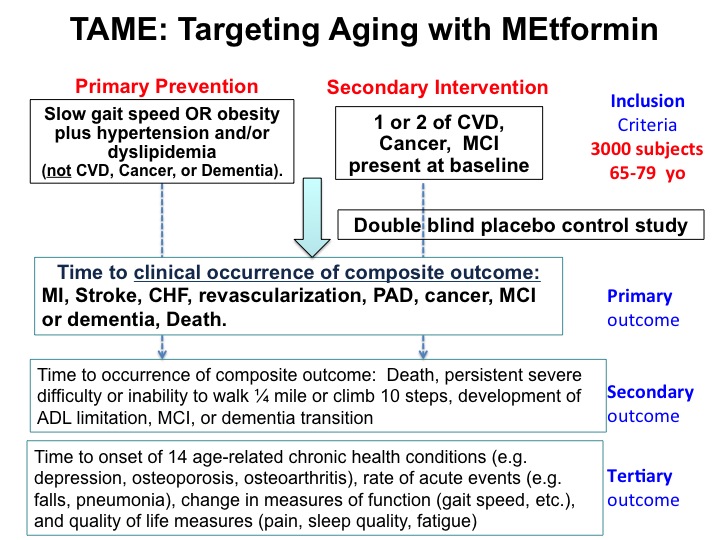 "Fountain of Youth" Lucas Cranach the Elder, (1546)
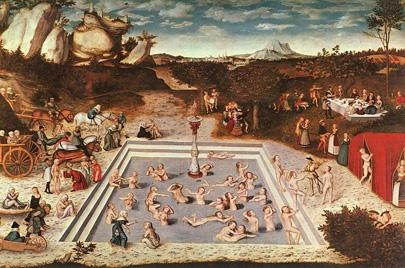